匠の伝承ｗ
マルチな時代の設計と開発
パート４
スピーカー自己紹介
／　　 　 　＼
　　 ／　　─　 　 ─＼　　　　ゆーちです。
　／ 　　 ,（●）　（●）､＼ 　　ハンドル名です。
　|　 　　 　 （__人__）　 　 | 　　
　＼　　　　 ｀ ⌒´　　 ／ 　　 本名は、内山康広といいます。
,,.....イ.ヽヽ、___ ーーノﾞ-､.　　 ４８歳です。
:　 　| 　‘;　＼_____ ノ.| ヽ　I    おっさんです。＿|￣|○
　 　 |　　＼/ﾞ（__)＼,| 　i　|　
　 　 ＞　　 ヽ. ハ　 | 　 |｜　 株式会社シーソフト代表取締役です。
 　　　　　　　　　　　　　　　　　現役のエンジニアです。プログラム書いてます。

にこにこカレンダーシートを販売しています。
２ちゃんねらーではありません。
Special thanks for 2ch.
前回までのおさらい
／⌒　　⌒＼　　　　　　
　　　／（ ●） 　（●）＼
　 ／::::::⌒（__人__）⌒:::::＼
　 |　　　　　|r┬-|　　　　　|　がんばったお。　
　 ＼ 　　 　 `ー'´ 　 　 ／
＿＿＿_　　　
　　　　　　 ／ ―　　―＼
.　　　　　／　（―） 　（―）＼　　　　・・・ちゃんとまじめな話をしたんだお。　　　　　　
　　　　／　　 ⌒（__人__）⌒ ＼
　　　　|　　 　　　｀ ―　　　　　|　　　
　　　　 ＼　　　　 　　　　　 ／
　　　　ノ　　　　　　　　　　 　＼　　　
　 ／´　　　　　　　　　　　　 　　ヽ 　 　 　 　 　 　 　
　|　　　　ｌ　　　　　　　　　　　　　　＼
　ヽ　　　 -一''''''"～～｀`'ー--､　　　-一'''''''ー-､. 　 　
　　ヽ ＿＿＿＿(⌒)(⌒)⌒)　)　　(⌒＿(⌒)⌒)⌒))
PART　1
開発者はプロセス指向にとらえがち。
オブジェクト指向は『モノ』をとらえる。
『モノ』に対する時間軸のイベントを列挙。
時間軸へのイベントが『状態』を作る。
開発は『状態』別に分けて考える。
PART　２
＿＿＿_
　 　　　／⌒　　⌒＼
　　　／（ ＞） 　（＜）＼
　 ／::::::⌒（__人__）⌒::::: ＼ 　ぐだぐだだったお。
　 |　　　 　/| | | | |　　　　　|
　 ＼　 (、`ー―'´,　　 　／
処理の依存性を切り離す
非同期の事象はループを分断して考える。
イベントトレース図→状態遷移表。
ステートパターンの実装。
＿＿＿_　　　
　　　　　　 ／ ―　　―＼
.　　　　　／　（―） 　（―）＼　　　　デモをまじえて説明したんだお。　　　　　　
　　　　／　　 ⌒（__人__）⌒ ＼
　　　　|　　 　　　｀ ―　　　　　|　　　
　　　　 ＼　　　　 　　　　　 ／
　　　　ノ　　　　　　　　　　 　＼　　　
　 ／´　　　　　　　　　　　　 　　ヽ 　 　 　 　 　 　 　
　|　　　　ｌ　　　　　　　　　　　　　　＼
　ヽ　　　 -一''''''"～～｀`'ー--､　　　-一'''''''ー-､. 　 　
　　ヽ ＿＿＿＿(⌒)(⌒)⌒)　)　　(⌒＿(⌒)⌒)⌒))
PART　３
クラスに「時間軸」を考える。
オブザーバパターンによるイベント通知。
クラスの依存性を少なくし独立性を高める。
本日のテーマ
依存性をなくすことのメリット。
DIってなんだ？
＿ ＿
　　　／　　 　 　＼
　 ／　　─　 　 ─  ＼　 　
／ 　　 （●） 　（●） ＼　　
|　 　　 　 （__人__）　 |　ふむ。　
  /　 　 　  ∩ノ ⊃　　／　　　
(　 ＼　／ ＿ノ　|　 |　　　
.＼　“　　／＿＿|　 | 　　
　　＼ ／＿＿＿ ／
依存性をなくすって
コピー処理の例(PART2)
	Copy(string DestFileName, string SrcFileName);
		↓
	Copy(string DestFileName, string SrcFileName, DWORD *CopyTime); 	
		↓
	Copy(string DestFileName, string SrcFileName, DWORD *CopyTime,
           CALLBACK *OnProgress);
		↓
	Copy(string DestFileName, string SrcFileName, DWORD *CopyTime,
           CALLBACK *OnProgress, bool &Canceled);
書き込み時間を計測
プログレスバーを表示
中止ボタンに応答
「コピー」だけを独立できないの？
コピーロジッククラスの例(PART3)
class CopyFileLogic
{
private:
	HANDLE		Source;
	HANDLE		Dest;
	LARGE_INTEGER	FileSize;
	char			*Buffer;
	static const int		BufferSize = 32768;
	// コピー状態の通知者
	ObserverSubject *Subject;
public:
	CopyFileLogic();
	virtual ~CopyFileLogic();
	bool Open( CString& source, CString& dest );
	void Close();
	bool Execute();
	// コピー状態の観察者の追加と削除
	void AddObserver( Observer *observer );
	void RemoveObserver( Observer *observer );
};
オブザーバパターン
処理中の経過や変化を見てる人に通知
依存性をなくすメリット
関連するクラスや
モジュールとの依存性
を少なくすることで
何がよくなるの？
依存性をなくす
独立性を高める
設計と開発が楽になる
再利用できる
ＤＩ(Dependency Injection)
IoC(Inversion of Control)とも呼ばれます。
   Strategy パターン、Factory パターンを使って、依存性を切り離そうという考え方です。
世界中のあちこちで解説してありますので、詳細は略。
＿＿＿_
　 　　　／ノ 　  ヽ､_＼　
　　　／（ ○）}liil{（○）＼　　　　
　 ／　　　 （__人__）　　　 ＼　　 ええっ！？。
　 |　　　ヽ　|!!il|!|!l|　/　　　|　　　
　 ＼　　 　　|ｪｪｪｪ| 　 　 ／
　 ／ 　   　 　　　　 　 　 ＼
再び「ファイルのコピー」を考える
ファイルコピーロジック
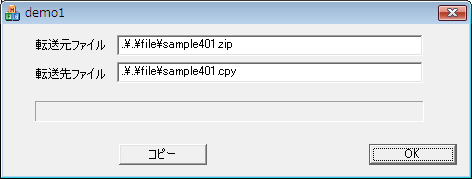 転送元ファイル
フォームの構成要素
・ファイル名の入力コントロール
・終了のためのボタン
・コピー開始のためのボタン
・プログレスバー
転送先ファイル
プログラムの構造
Formのクラス｛
　　Logic ＝ new CopyFileLogic();
     OnButtonCopy(){
         Logic->SetSourceFile( Edit1->Text );
         Logic->SetDestnationFile( Edit2->Text );
         Logic->Execute();
      }
      OnOk(){
         ExitProgram();
      }
      OnSetProgressSize( int Size){
          //プログレスバーのサイズ設定
      }
      OnProgressChanged( int Position ){
          //プログレスバーを移動
      }
      とかなんとか。
この辺がクラスの依存関係
DIを使ってみる。
DEMO

　Spring.NETを使ってみる
どのへんが「匠の伝承」なのか、について（笑）
／￣￣＼
　　　　　　　　　　／　　 _ノ　　＼
　　　　　　　　　　|　　　 　-◎-◎）　　　
　　　　　　　　　　|　　　　 （__人__）　　　　
　 　 　 　 　　　　 |　　　　　｀ ⌒´ﾉ　　　
　 　 　 　 　 　　　 |　　　　　　 　 }　　　
　 　 　 　 　　　 　 ヽ　　　　　 　 }　　　
　　　　　　　　　　　 ヽ､.,＿＿ __ノ　　　　
　　　_, ､ -― ''"::l:::::::＼ｰ-..,ノ,､.ﾞ,i ､
　　/;;;;;;::ﾞ:':､::::::::::::|＿:::;､>､_　l|||||ﾞ!:ﾞ､-､_
　丿;;;;;;;;;;;:::::i::::::::::::::／:::::::＼ﾞ'' ﾞ||i l＼>::::ﾞ'ｰ､
. i;;;;;;;;;;;;;;;;;;;;;;|::::::::::::::＼::::::::::＼ .||||i|::::ヽ::::::|:::!
/;;;;;;;;;;;;;;;;;;;;;;;;!:::::::::::::::::::＼:::::::::ヽ|||||:::::/::::::::i:::|
;;;;;;;;;;;;;;;;;;;;;;;;;;|;;;;:::::::::::::::::::::::＼:::::ﾞ､|||:::/::::::::::|:::
そのくらいのことは、もう一般常識だよ、君。
＿＿＿_
　　　 　　　／　　 　 　＼　　　　いじめないでよ。
　　　　　／　 _ノ 　ヽ､_　 ＼　　　
　　　 ／ oﾟ(（●）) (（●）)ﾟo＼　ここまで書くの、
　　　 |　　　　 （__人__）　　　　|　たいへんだったんだお
　　　 ＼　　 　 ｀ ⌒´ 　 　 ／
　　　／´　 　　　　　　　　 ｀＼
　　/　 /　　　　　　　　　　l　　l　　 .＿＿＿
＿_l　　l_¶＿＿＿＿＿＿/＿/＿_/　　　　 ヽ
　　＼,　´-'ヽ ￣|￣￣￣￣|　　　l二二二二l
　　　 ヾ＿ノ　 　|　'''' '　　　|　　　l二二二二l
　　　| 9=ε-8.　|　'''..--　　|　　　l二二二二l:::..
　　　|　　　..''　　|　　''-.　　,|
ここまでは、実は前フリです。
＿＿＿_
　 　　　／ノ 　  ヽ､_＼　
　　　／（ ○）}liil{（○）＼　　　　
　 ／　　　 （__人__）　　　＼　　 ええっ！？。
　 |　　　ヽ　|!!il|!|!l|　/　　　|　　　
　 ＼　　 　　|ｪｪｪｪ| 　 　 ／
　 ／ 　   　 　　　　 　 　 ＼
＿＿＿_
　　　　／　　 　 　＼
　　 ／　　─　 　 ─＼　　　　ざんねんながら、時間が迫ってきたようです。
　／ 　　 ,（●）　（●）､＼ 　　次回、本シリーズの本領に踏み込んでいきます。
　|　 　　 　 （__人__）　 　 | 　　世界中の技術者を幸せに（謎）
　＼　　　　 ｀ ⌒´　　 ／ 　　 　　　
,,.....イ.ヽヽ、___ ーーノﾞ-､.　　
:　 　| 　‘;　＼_____ ノ.| ヽ　I　　
　 　 |　　＼/ﾞ（__)＼,| 　i　|
　 　 ＞　　 ヽ. ハ　 | 　 |｜
＿＿＿_
　　　 　　　／　　 　 　＼　　　　
　　　　　／　 _ノ 　ヽ､_　 ＼　　　
　　　 ／ oﾟ(（●）) (（●）)ﾟo＼　　原稿が間に合わない
　　　 |　　　　 （__人__）　　　　|　　気がするお。
　　　 ＼　　 　 ｀ ⌒´ 　 　 ／
　　　／´　 　　　　　　　　 ｀＼
　　/　 /　　　　　　　　　　l　　l　　 .＿＿＿
＿_l　　l_¶＿＿＿＿＿＿/＿/＿_/　　　　 ヽ
　　＼,　´-'ヽ ￣|￣￣￣￣|　　　l二二二二l
　　　 ヾ＿ノ　 　|　'''' '　　　|　　　l二二二二l
　　　| 9=ε-8.　|　'''..--　　|　　　l二二二二l:::..
　　　|　　　..''　　|　　''-.　　,|
ご静聴ありがとうございました。
m(_._)m
＿＿＿_
　 　　　／　　 　 　＼
　　　／　 _ノ 　ヽ､_　 ＼
　 ／ 　oﾟ⌒　　　⌒ﾟo　 ＼　 また今度だお。
　 |　　　　 （__人__）　　　　|
　 ＼　　 　 ｀ ⌒´ 　 　 ／
,.へ
　　___ 　　　　　　　 　 　 　 　 　　　　　　　　　　　　ﾑ　　i
　「 ﾋ_i〉　　　 　 　　　　　　 　 　　　　　　　　　　　　 ゝ　〈
　ﾄ　ノ 　　　　　　　　　　　　　　　　　　　　　　　　　　iニ(()
　i 　{ 　 　　　　　　　 　　　＿＿＿_ 　 　　　　　　　　| 　ヽ
　i　　i　　　 　　　　　　　／__,　 , ‐-＼ 　 　 　 　 　　i 　　}
　|　　 i　　　　　　 　　／（●) 　 ( ● )＼　　　　　　 {､　 λ
　ト－┤.　　　　　　／ 　 　（__人__） 　　　＼　　　 ,ノ　￣ ,!
　i　　　ゝ､_ 　　　　|　　　　　´￣` 　 　　　　|　,. '´ﾊ　　　,!
.　ヽ、 　　　｀`　､,__＼ 　　 　 　　　　　 　 ／"　＼ 　ヽ／
　　　＼ノ　ﾉ　　　ﾊ￣r/:::r―--―/::７　　 ﾉ　　　　／
　 　　 　 ヽ.　　　　　　ヽ::〈； . '::. :' |::/　　 /　　　,. "
　　　　　　　 `ｰ ､　　　　＼ヽ::. ;::：|/　　　　　ｒ'"
　　　　　／￣二二二二二二二二二二二二二二二二ヽ
　　　　　|    |　　　　　　　お　し　ま　い　　 　　　　　　│|
　　　　　＼＿二二二二二二二二二二二二二二二二ノ
Special thanks for Yaruo charactors